Lisaslaidid seletamaks, miks ruumiline 
autokorrelatsioon tekitab pseudoreplitseeritust.
{
{
Pseudoreplitseeritus tavalises korduvmõõtmiste olukorras
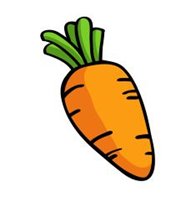 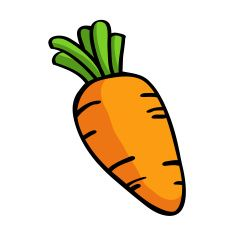 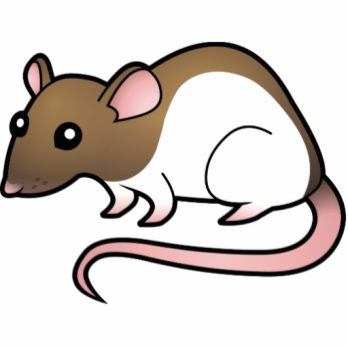 . . .
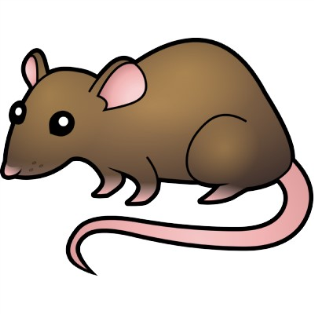 . . .
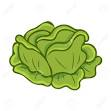 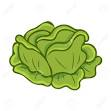 {
{
100 mõõtmist
100 mõõtmist
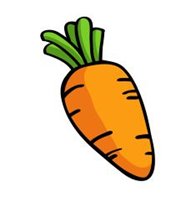 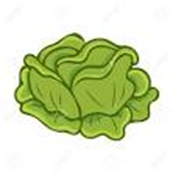 100 rotti
100 rotti
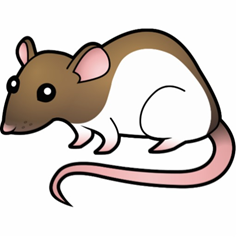 . . .
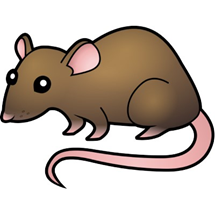 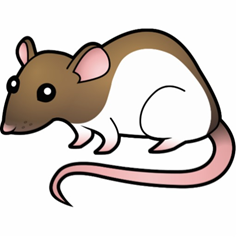 . . .
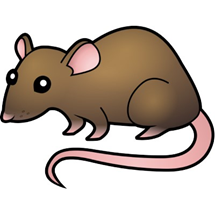 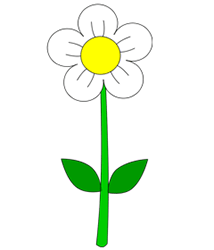 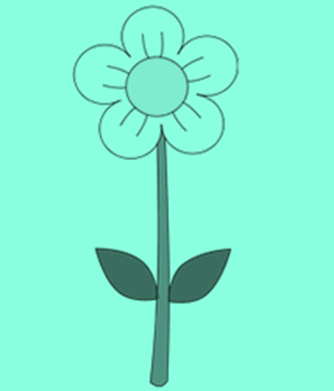 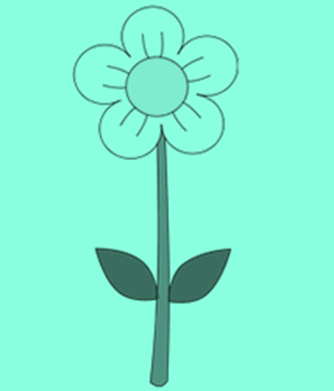 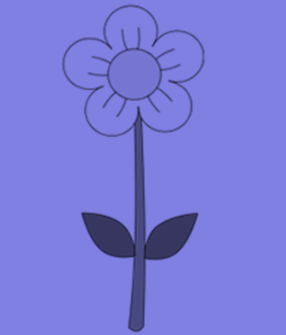 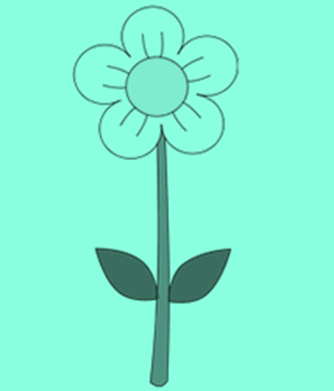 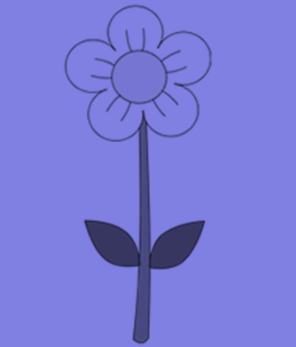 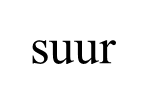 väike
suur
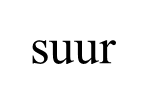 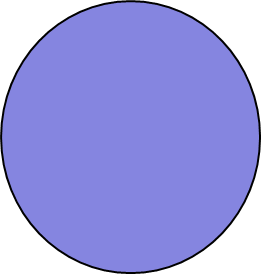 suur
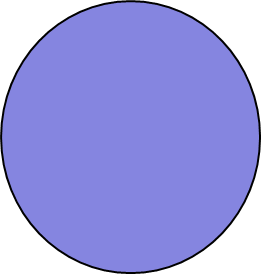 väike
väike